Summary of Week 26

G. Arduini, B. Holzer, M. Lamont
MD Coordinator: R. Assmann

Main aims: 
Luminosity production
1380 bunches
MDs  see Ralph’s presentation
Main achievements (c/o ATLAS)
2 consecutive long fills (19.2 and 13.7 h) dumped by OP – A primer!
Total integrated luminosity: 107 pb-1 in 2 days!
Turn around ~4 hours (Losses at injection, LSS6 BPM check)
Statistics
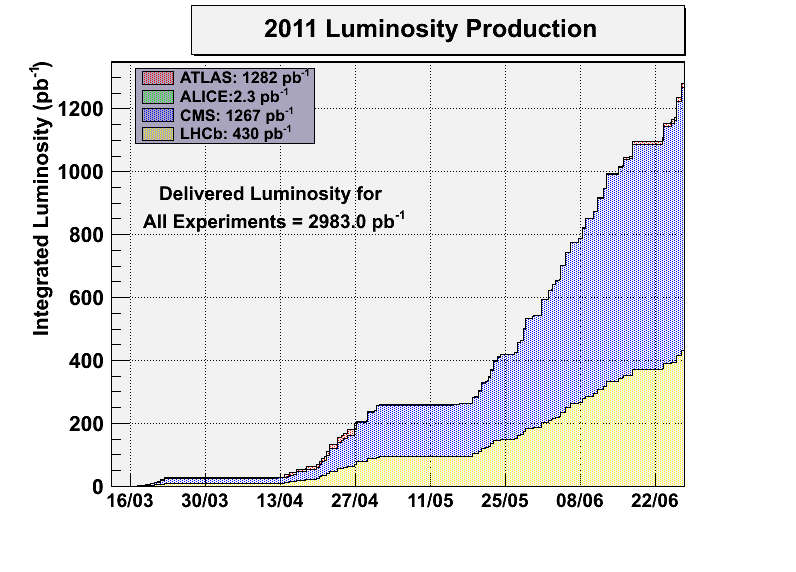 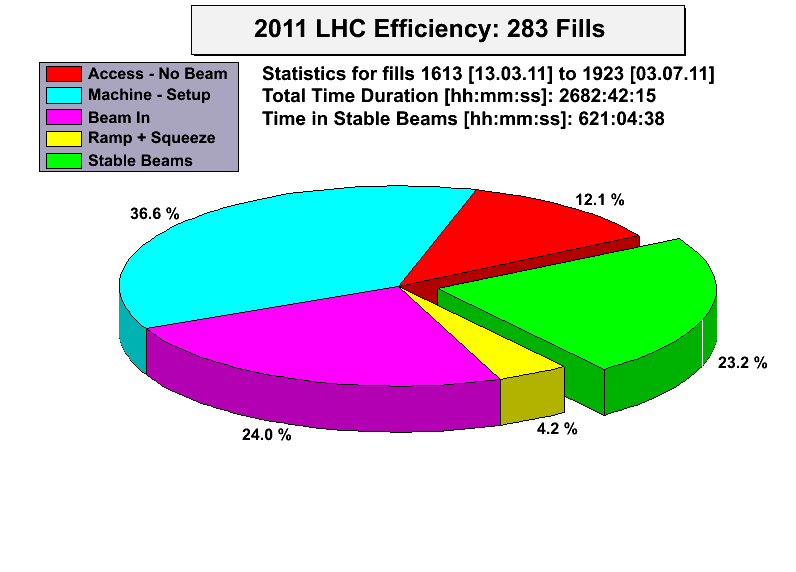 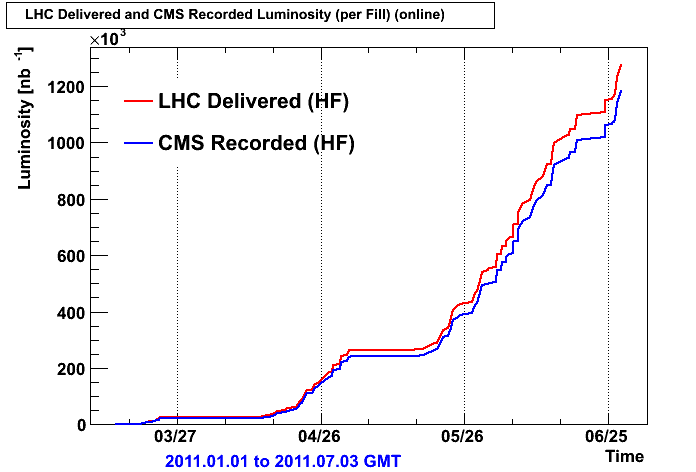 Thanks CMS!
The statistics data refer to all fills (including MD, scrubbing, etc). If only scheduled physics time is considered ~32% of stable beams.
Fill 1901
~1/2 nominal intensity and ¼ of the nominal stored energy
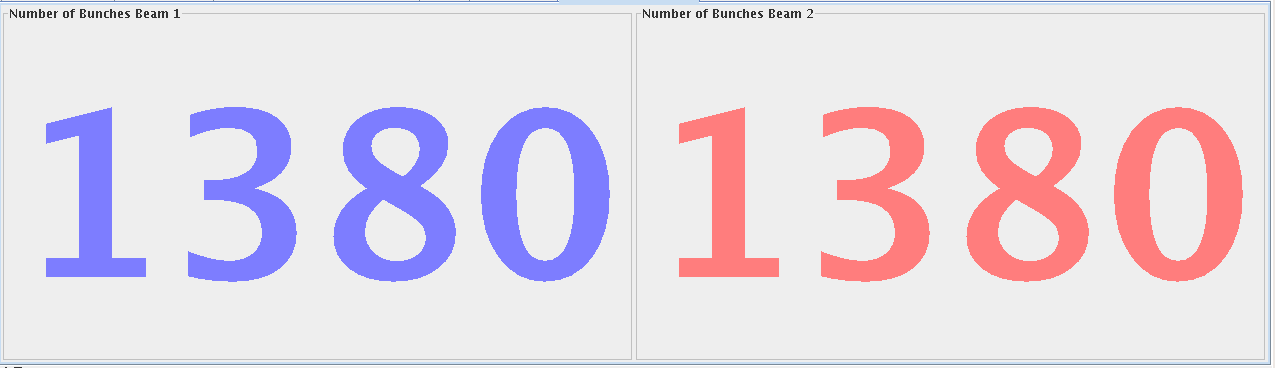 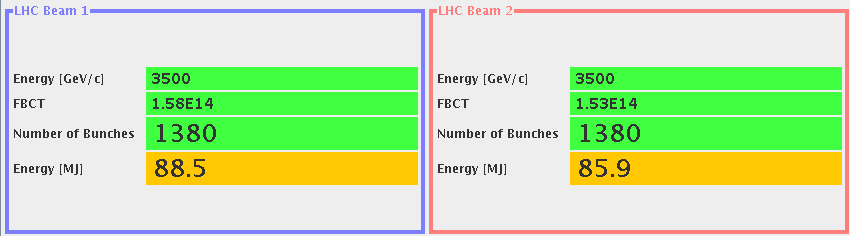 Fill 1901
Q’ drift after long flat-top


UFO activity at injection at the MKI2- it calmed down afterwards. 


Pressure spike in 5R4 before collisions, would have been above the old dump threshold.
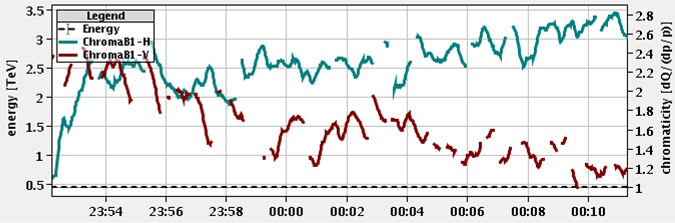 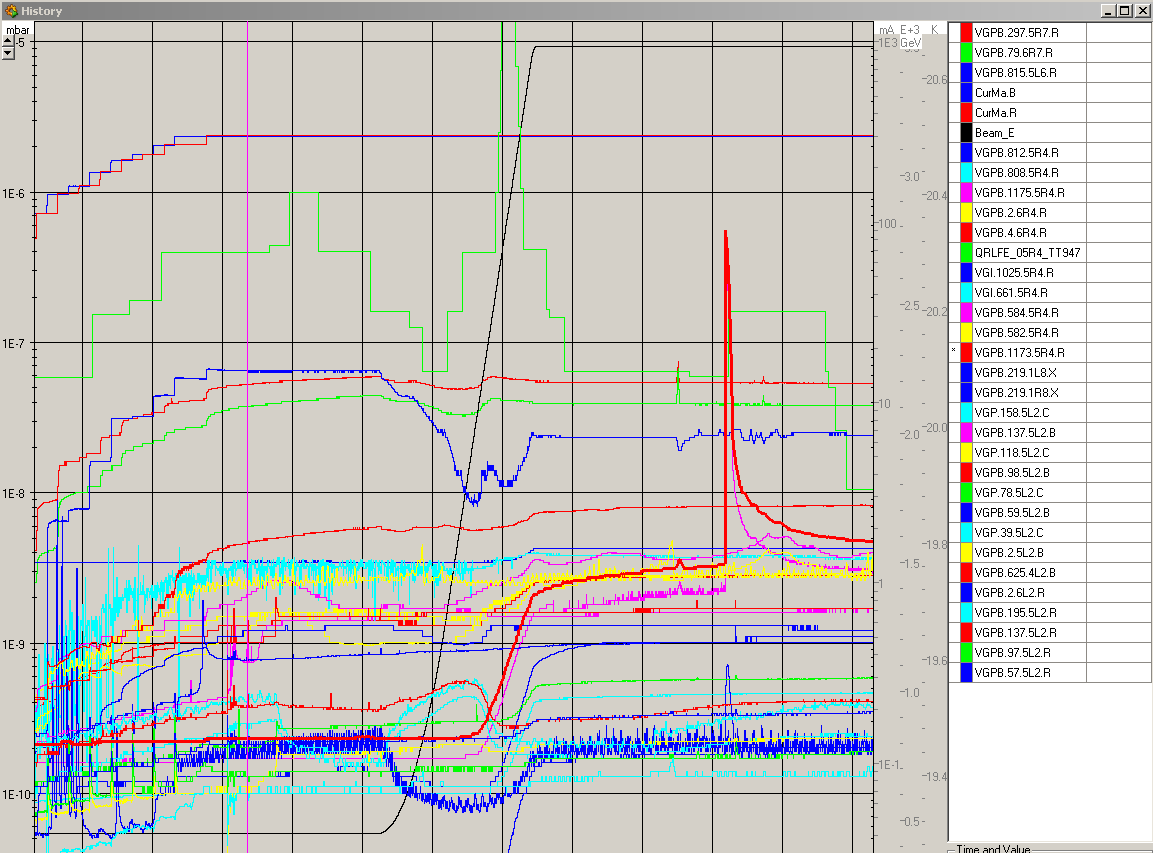 Why lower luminosity?
Fill 1901 – 1380 bunches – R. Giachino
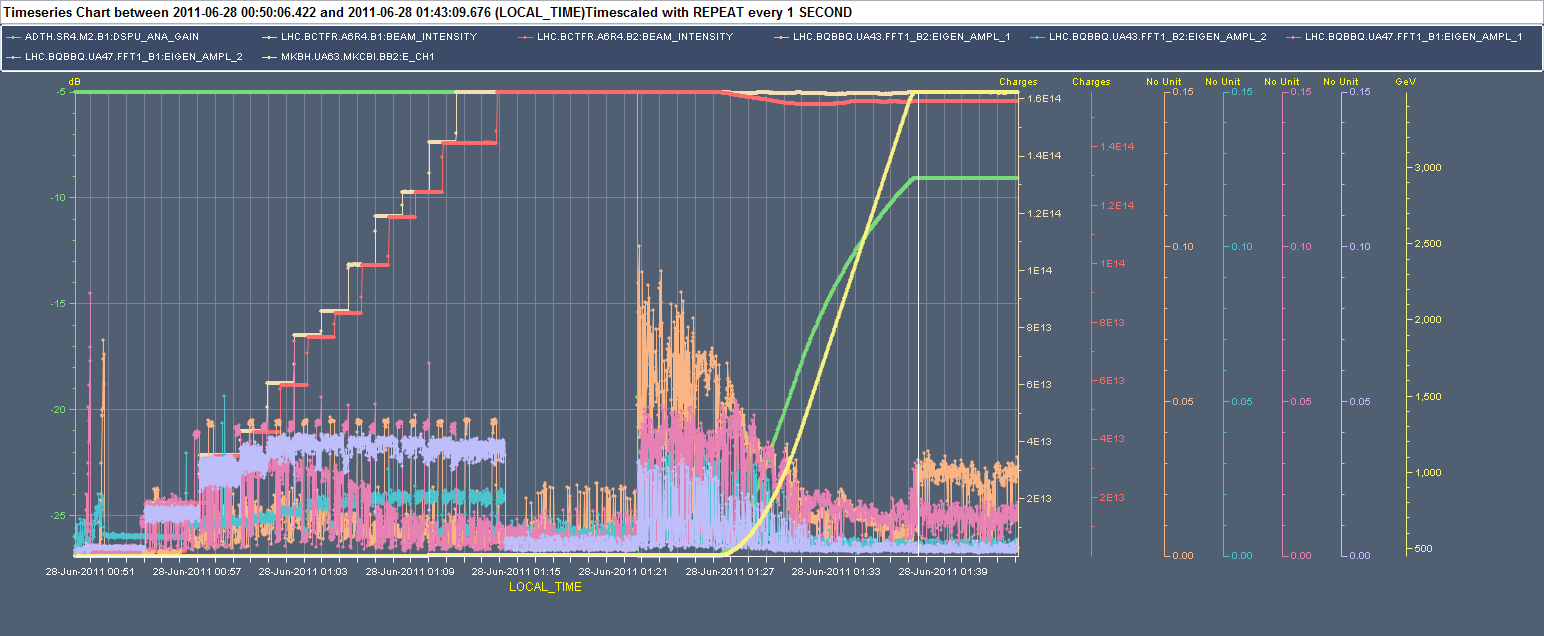 Activity in the H-plane (both beams) when the damper gain is reduced before starting the ramp and at 3.5 TeV  need to revisit when back from technical stop
90 m optics setting-up (H. Burkhardt et al.)
Unsqueeze OK (feed-forward from previous test)

Ramped the collimators in IP3, 6 and 7 to the nominal ramp settings. TCT at coarse protection settings. 

Orbit/coupling corrections through the squeeze.

At 90m, we tested all the knobs for parallel separation and for lumi scans in IP1/5. They worked as expected.

AC dipole not working  only k-modulation in IR1/5 before and after applying the global optics corrections determined in the first 90m MD  being analyzed.

30 mins data taking for ALFA and TOTEM.
90 m optics setting-up (H. Burkhardt et al.)